MTS 시스템 정보 보안 인식
[Speaker Notes: MTS 시스템 정보 보안 인식 

MTS 정보 보안 인식 교육에 오신 것을 환영합니다.  
지적 재산은 우리의 전 세계적인 성장에 매우 중요한 경쟁 우위를 확보할 수 있게 해주므로 성공을 위해서는 지적 재산을 보호해야 합니다.  
우리 회사의 주주, 이사회, 규제 기관 및 임직원은 지적 재산을 보호하기 위한 우리의 비즈니스 및 전사 전략에 맞는 효과적인 정보 보안 프로그램을 운영할 것으로 기대하고 있습니다. 오늘은 그 프로그램을 향한 경로의 중요한 단계가 될 것입니다.]
목차
위협 요소 파악하기
보안의 중요성
데이터 보호
우리의 역할
모범 사례
질문
유용한 링크
퀴즈
2
[Speaker Notes: 오늘 교육에서는 우리의 경쟁 우위를 위협하는 요소, 우리 각자에게 정보 보안이 중요한 이유에 대해 살펴보고 MTS 정보 보안 프로그램의 중점 사항을 파악하겠습니다.
또한 사무실에서, 외부에서 MTS 정보를 보호하고 집에서 개인 정보를 보호할 수 있는 실용적인 요령도 공유할 것입니다.
마지막으로, 교육의 효과를 측정하는 데 도움이 되는 간단한 퀴즈도 보겠습니다.]
위협 요소 파악하기
위협 요소의 종류
무작위성, 우발성, 조잡성
대상성, 집요성, 정교성
위협 요소를 방지하고 완화하는 방법
대응 준비 방법
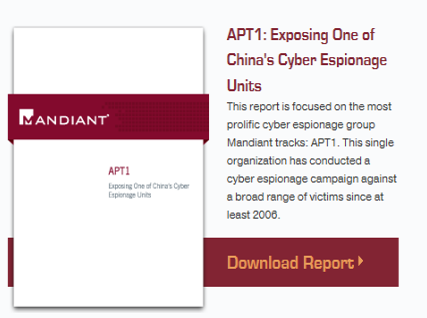 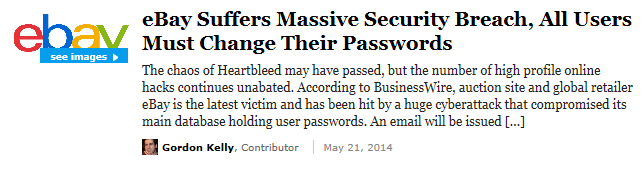 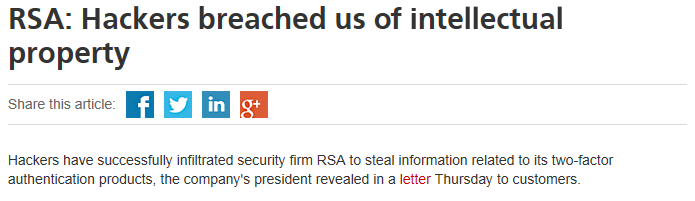 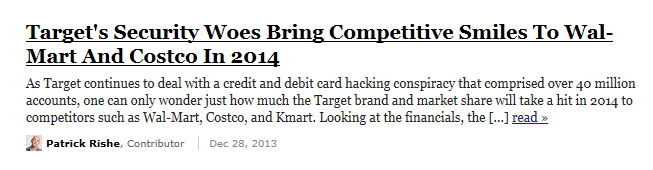 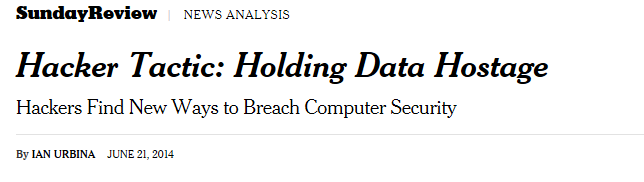 3
[Speaker Notes: 우리가 보호해야 하는 것과 그 방법을 파악하려면 먼저 우리에게 닥치는 위협 요소가 한결같지 않다는 사실을 이해해야 합니다.  한 가지는 늘 보게 되는 스팸 메일, 네트워크 스캐닝과 같은 위협 요소입니다.  우리의 네트워크 보안 컨트롤은 매일 일어나는 수천 건의 이러한 공격을 차단합니다.  더욱 염려해야 할 것은 기업체를 특정해 보다 정교하게 공격하여 뉴스 헤드라인을 장식하게 되는 사건입니다.
<슬라이드를 보려면 클릭>
이러한 공격은 특정 기업을 대상으로 하고, 많은 경우 회사 내에 있는 특정 개인과 직무를 목표로 삼습니다.  이러한 공격을 하는 사람들은 집요하고 충분한 자금을 확보하고 있습니다. 즉 범죄 조직, 경쟁사, 심지어 국가들 조차도 몇 주, 몇 달, 몇 년을 들여 한 가지 취약점이라도 찾으려 애씁니다.  마지막으로, 이러한 공격은 정교하고 감지해내기 어렵습니다. 대부분의 침해 사실은 최초 공격 후 6개월 이상이 지나야 발견됩니다.  공격자들 자체가 능숙하게 기술을 구사하며 많은 경우 이 목적을 위해 구체적인 교육을 받습니다.
공격자 입장에서는 취약점 한 가지만 찾으면 성공할 수 있기 때문에 유리합니다.  위험 가능성을 완화하기 위해, MTS는 정보 보안 프로그램을 가장 중요한 정보에 집중할 필요가 있고 그러한 중요 정보를 보호하는 일에 있어서 모두의 도움을 구해야 합니다.]
보안의 중요성
경쟁 우위 보호
주주, 고객 및 직원의 기대에 부응
법률과 규정 준수
비용 최소화
회사 평판 보호
4
[Speaker Notes: 공격자들을 더 잘 파악하면 정보 보안이 왜 중요한지 더 잘 알 수 있습니다.  
MTS 정보 보안 프로그램의 주 목적은 우리 회사가 성장하고 주주의 기대에 부응할 수 있도록 해주는 경쟁 우위를 제공하는 지적 재산을 보호하는 일입니다.
보안은 통제 제품 수출, 직원 개인 정보 보호, 재무 기록의 정확성 등에 관한 법률과 규정을 준수할 수 있도록 하는 일에도 매우 중요합니다.
보안에 대해 인식하고 있는 직원을 포함해 효과적인 정보 보안 프로그램을 운영하게 되면 보안 침해에 대응하는 비용도 최소화할 수 있습니다.]
데이터 보호
가치 있는 것
취약한 것 
위협 요소를 방지하고 완화하는 방법
대응 준비 방법
5
[Speaker Notes: 앞에서 설명한 바와 같이, 우리의 공격자들은 정교하고 집요하게 일하고 있으며 한 번만 성공을 거두면 됩니다.  우리가 항상 모든 것을 보호할 수는 없기 때문에 항상 집중해야 할 것은 가장 중요한 것을 보호하는 일입니다.
그렇게 하려면 무엇이 가장 중요한지 분류하는 방법과 그 정보가 가장 취약한 부분과 그 양상을 평가하는 방법을 알고 있어야 합니다.
그 방법을 알고 있으면 위험을 완화하고 침해가 실제로 발생할 때 어떻게 대응할 것인지 미리 준비할 수 있는 보호책을 마련할 수 있습니다.]
6
[Speaker Notes: 정보 분류 규정은 MTS의 다섯 가지 정보 등급을 정의하고 각 등급의 예를 제시하고 상위 수준에서 각 등급에 필요한 액세스 제한에 대하여 설명합니다.
공개 데이터는 회사 외부에 널리 공유하고자 하는 정보입니다. <슬라이드를 보려면 클릭>
내부용 데이터에는 우리 회사가 일상적인 업무 중에 작성, 공유, 처리 및 저장하는 정보 대부분이 포함됩니다.  여기에는 이 프레젠테이션에 들어있는 정보, 우리가 보내는 대부분의 이메일, 비즈니스 운영에 필요한 대부분의 정보가 포함됩니다. <슬라이드를 보려면 클릭>
제한 정보는 우리 회사에 경쟁 우위를 제공하는 정보로서 이러한 정보가 분실 및 공개될 경우 비즈니스에 상당한 영향을 주지만 그 영향은 관리가  가능한 수준입니다.  이 범주에는 제품, 고객, 직원 개인 정보가 포함되고 작성, 공유, 저장 및 사용에 관한 추가적인 통제가 필요합니다. <슬라이드를 보려면 클릭>
수출 통제 정보는 미국과 기타 지역의 수출/사용 규정을 준수하기 위해서 정보의 사용에 대한 특별한 통제가 필요한 특수한 등급의 제품 관련 데이터입니다. <슬라이드를 보려면 클릭>
비밀 정보는 분실 또는 공개 시 회사의 재무적인 입장과 시장에서의 입지가 위험에 처할 수 있기 때문에 그 사용에 대해 가장 엄격한 통제를 요구합니다.  이러한 정보로 분류된 정보는 사용과 액세스가 매우 엄격히 통제되어야 하는 적은 비율의 정보를 가리킵니다.]
우리의 역할
MTS 규정 및 절차 숙지 및 준수
MTS 인트라넷 홈 페이지의 Policies/Procedures  
민감한 정보 인식 및 보호
의심스럽거나 수상한 활동 발견 시 헬프 데스크, 해당 관리자, 현지 시설 보안팀, 정보 보안팀에게 적절하게 신고
7
[Speaker Notes: MTS는 우리 모두가 MTS 규정 및 절차를 숙지하고 준수할 것을 기대합니다. 여기에는 이 규정 및 절차가 인트라넷의 어느 부분에 위치하고 있는지 알고 있는 것도 포함됩니다.  이러한 규정은 현재 검토 중이며 기대 사항을 명확히 정의할 수 있도록 많은 부분이 업데이트될 예정입니다.   
MTS 및 MTS 정보 보안 프로그램이 성공을 거두기 위해서는 우리도 각자의 역할을 수행하면서 작성, 사용, 저장하고 있는 민감한 정보를 인식하고 보호할 수 있어야 합니다.  
마지막으로, 올바르지 않아 보이거나 의심스러운 점을 발견하면 잠재적 사고를 조사할 책임이 있는 팀에 신고해야 합니다.]
정보 보안 모범 사례
피싱
암호
소셜 엔지니어링
이메일 및 채팅 서비스
워크스테이션 보안
멀웨어
데이터 백업 
물리적 보안
사고 대응
적절한 사용
외부에서의 정보 보안
가정에서의 정보 보안
8
[Speaker Notes: 정보 보안과 프로그램 내에서 우리가 해야 할 역할에 대한 몇 가지 기본 사항을 살펴보았습니다. 
<슬라이드를 보려면 클릭>
이제 일상적인 활동에서 적용할 수 있는 구체적인 보안 모범 사례에 대해 살펴보겠습니다.]
피싱
피싱의 정의
스팸, 팝업 메시지를 사용하여 개인 정보(사용자 ID, 암호, 개인 정보 등)를 공개하도록 속이는 컴퓨터/전화 사기
우리가 "신뢰"하거나 어떤 면으로 관계가 있는 사람으로부터 받게 되는 경우가 많음
합법적인 웹 사이트로 보임
이메일 및 팝업 메시지 링크에 포함되어 있음
피싱 이메일에는 우리의 컴퓨터를 원격으로 제어하거나 우리의 온라인 활동을 추적하도록 설계된 스파이웨어가 포함되어 있는 경우가 많음
위협 요소를 방지하고 완화하는 방법은?
대응 준비 방법은?
9
[Speaker Notes: 피싱은 가장 일반적인 공격 방법 중 하나로서 정교한 공격자와 허술한 공격자 모두 사용합니다.  이 방법은 처음에는 "문간에 발을 들여놓듯" 하는 공격으로부터 시작해 초기 수신자 이외의 사람들에게도 확산됩니다.
MTS 네트워크 보안 컨트롤은 MTS 사용자에게 전송된 악성 이메일 대부분을 차단하지만 100%의 효과를 거두는 것은 아닙니다.  의심스러운 이메일은 즉시 삭제하여 그러한 이메일을 여는 위험을 피하고 열게 되면 MTS 이메일 필터링 소프트웨어가 이메일 하단에 삽입한 링크를 사용하여 스팸으로 신고하십시오.
보낸 사람을 알고 있고 이메일이 수신된 이유를 알고 있는 경우가 아니라면 절대로 이메일의 첨부 문서를 열거나 링크를 클릭하지 마십시오.  피싱 이메일은 알고 있고 정기적으로 연락하는 사람이 보낸 것처럼 보일 수 있기 때문에 "보낸 사람"의 주소만으로 의심스러운 이메일인지 여부를 판단하지 마십시오.  의심이 들 경우에는 보낸 사람에게 연락해 첨부 문서/링크가 유효한 것인지 확인하십시오.
또한 전화 통화와 문자도 피싱 공격의 대상이 될 수 있음도 유념하십시오. 피싱 전화 통화는 "소셜 엔지니어링" 방식을 통해 우리가 사용자 ID, 암호, 심지어 다른 직원에 대한 정보를 알려주도록 유도하여 나중에 활용하려 할 수 있습니다.
피싱 시도를 인지하는 방법을 익히고, 보고해야 하는 시점과 방식을 파악함으로써 준비를 갖추십시오.]
암호
MTS 규정에 의한 요건:
최소 7자 이상, 길 수록 좋음
대문자, 소문자와 알파벳과 숫자를 섞어서 사용
사전에서 찾을 수 있는 단어 또는 사전에서 찾을 수 있는 단어와 숫자의 조합 사용 금지
암호는 남에게는 어렵고 내가 기억하기는 쉬워야 함

MTS에서는 최소 90일 마다 암호 변경을 요구
암호 공유 또는 재사용 금지
안전하게 보관하고 적어두지 말 것!
“MTS is great”  
“MTS_15_Gre@t!”
10
[Speaker Notes: 암호를 사용하면 MTS 정보 시스템 사용자 인증을 통해 실제 본인인지 확인할 수 있습니다.  암호는 "본인이 알고 있는" 것이기 때문에 절대로 다른 사람과 공유하거나, 포스트잇에 적어서 키보드 아래에 숨겨 놓거나 다른 방식으로 노출해서는 안 됩니다.
대문자, 소문자, 숫자, 기호가 섞인 암호를 사용하는 것이 가장 좋습니다. 기억하기는 쉽지만 다른 사람들이 추측하거나 해킹하기는 어렵기 때문입니다.  예를 들어, 흔히 사용되는 “MTS is great”이라는 암호에 몇 개의 문자를 삽입하거나 일부 문자를 다른 문자로 바꿀 수 있습니다.
<슬라이드를 보려면 클릭>
“Spring1” 또는 “password”와 같은 일반적인 암호들은 추측하거나 "해킹"하기 쉽기 때문에 사용해서는 안 됩니다.]
이메일, 채팅 서비스, 파일 공유
인터넷 이메일과 채팅은 원문으로 전송됨 
데이터는 능숙한 컴퓨터 사용자와 시스템 관리자가 쉽게 캡처하여 판독할 수 있음
개인의 민감한 데이터를 Dropbox, iCloud 등의 외부 파일 공유 사이트나 채팅을 통해 공유할 경우 우리의 경쟁 우위에 대한 통제력을 상실함
제품 세부 정보, 도면, CAD 파일 및 개인 정보와 같은 민감한 정보는 암호화
WinZip 암호화는 안전하고 편리함
11
[Speaker Notes: MTS 비즈니스 정보를 취급할 때에는 MTS가 승인한 이메일, 채팅 및 파일 공유 시스템만 사용하십시오.  비즈니스 정보 공유 시 Google Mail, MSN Messenger 또는 Dropbox와 같은 공개된 서비스는 절대로 사용해서는 안 됩니다.  
Outlook에서 외부 이메일 수신자에게 보낸 이메일 대부분은 평문으로 작성되고 인터넷으로 전송되기 때문에 가장 민감한 정보(제한 또는 비밀 정보)에는 사용해서는 안 됩니다.  꼭 보내야 하는 경우라면 우선 암호화해야 하며 WinZip 파일 압축 유틸리티에는 누구나 손쉽게 사용할 수 있는 암호와 옵션이 포함되어 있습니다.
민감한 정보 보호에 대한 개별적인 요건에 대한 문의 사항은 해당 관리자 또는 정보 보안팀에 문의하십시오.]
워크스테이션 보안
보안 소프트웨어 중지(비활성화) 금지
업무와 관련되지 않은 소프트웨어 또는 승인되지 않은 출처에서 받은 소프트웨어 설치 금지
소프트웨어 패치는 최대한 신속히 적용
부서 소프트웨어를 최신 상태로 유지
의심스러운 웹 사이트 검색 금지
자리를 비울 때는 시스템 잠금(Ctrl-Alt-Delete) 조치
퇴근 시에는 로그오프하거나 시스템 종료
케이블 자물쇠 설치 및 사용
이동식 드라이브는 폐기하기 전에 자료를 모두 지워야 함(IT 헬프 데스크에 문의하여 지원 받음)
CD/DVD 폐기 시에는 "세단"하거나 물리적으로 폐기 조치 필요
12
[Speaker Notes: 하나의 워크스테이션만으로도 공격자들에게 있어서는 다른 보안 취약점을 이용하고 내부 네트워크를 매핑하고 민감한 정보에 침투할 수 있는 교두보가 될 수 있습니다.  Target에서 발생한 침해 사고는 공급업체의 워크스테이션 한 대를 이용해 네트워크에 침투했습니다.
워크스테이션에 이미 설치된 MTS 보안 컨트롤을 누군가 조작하지 않았는지 확인하고 업무와 관련되지 않은 소프트웨어나 외부 출처에서 받은 소프트웨어를 설치함으로써 새로운 위험이 유도되지 않도록 하는 일이 중요합니다.  보안 컨트롤 때문에 직무 수행 능력에 영향을 받거나 업무를 더욱 효과적으로 하려면 추가 소프트웨어가 필요한 경우에는 헬프 데스크에 문의하십시오.  
업무와 관련되지 않은 웹 사이트 역시 공격의 원인이 될 수 있습니다.  소셜 미디어, 도박, 경매, 음란물 등 의심스러운 정도가 높을 수록 그 사이트를 통해 워크스테이션이 공격 받을 가능성도 높아집니다.  이런 사이트 중 대다수는 MTS 네트워크 보안 컨트롤에 의해 차단되고 있지만 아예 피함으로써 위험을 더욱 낮추십시오.
또한 장치에 대한 보안 조치를 하고 장치를 재사용 또는 폐기하기 전에 이동식 드라이브에 저장된 민감한 정보를 지움으로써 물리적 장치를 보호하는 것도 잊지 마십시오.]
멀웨어
애드웨어
스파이웨어
스케어웨어
드로퍼
백도어
루트킷
키로거
트로이 목마
멀웨어 또는 악성 소프트웨어의 종류
감염 경로
감염 확인 방법
위협 요소를 방지하고 완화하는 방법
대응 준비 방법
13
[Speaker Notes: 멀웨어의 성격은 매우 다양하며 위험의 정도도 다 다릅니다. 다이어트 프로그램 판매를 목적으로 하는 애드웨어, 불필요한 "보안" 프로그램 설치를 유도하려는 스케어웨어, 암호를 포함해 키보드에 입력하는 모든 내용을 추적하는 키로거 등이 있습니다.  
<슬라이드를 보려면 클릭>
멀웨어가 매우 정교한 경우에는 멀웨어에 감염되었다는 사실조차 알 수 없을 수도 있습니다.  아니면 경고 메시지가 뜰 수도 있고 성능이 떨어지는 느낌이 들거나 창이 열리고 닫히는 등 "평소와는 다른" 작동이 나타날 수 있습니다.  워크스테이션이 감염된 것 같은 의심이 들면 헬프 데스크에 연락하십시오. 
최근 침해 사고를 분석한 결과 사용된 멀웨어의 70%가 특정 회사에만 나타났습니다.  그렇기 때문에 MTS 보안 컨트롤을 통해 우리 모두가 보호를 받기가 훨씬 어려워지며 지금까지 살펴본 보안 모범 사례를 따르는 것이 매우 중요한 것입니다.  
보안 소프트웨어를 중지하지 않기, 새로운 프로그램을 설치하는 일을 피하기, 이메일에 포함된 링크를 클릭하지 않기, 업무와 관련되지 않은 웹 사이트를 방문하지 않기 등 이러한 모범 사례를 따르면 멀웨어 위험을 상당히 낮출 수 있습니다.]
백업
워크스테이션에 저장된 데이터 중앙 집중식 백업(ConnectedBackupPC 사용)
네트워크 공유 데이터 중앙 집중식 백업
14
[Speaker Notes: 정보 보안의 목표 중 하나는 정보의 비밀 유지 및 무결성에 더해 가용성도 보장하는 일입니다.  보안 침해나 장비의 고장으로 인해 정보가 분실되지 않도록 하려면 자신의 로컬 워크스테이션이 아니라 정기적으로 백업되는 네트워크 드라이브 또는 데이터베이스를 사용하여 중요하거나 민감한 정보를 저장해야 합니다.
또한 워크스테이션이 중앙 집중식으로 백업되고 있기는 하지만 보안이 보장된 것이 아니기 때문에 민감한 정보를 저장해서는 안 됩니다.]
물리적 보안
장시간 자리를 비울 경우(야간, 회의 참석) 업무 공간에서 민감한 문서를 치우고 잠금 조치
민감한 데이터가 포함된 하드카피/인쇄 자료는 "세단기"로 파쇄해 폐기 필요 
노트북/휴대폰을 차에 두어야 할 경우 트렁크에 넣고 잠그고 야간에 방치하지 말 것
케이블 자물쇠를 사용하여 노트북 보호
노트북/모바일 장치를 호텔 객실에 두어야 할 경우 공개된 곳에 방치하지 말 것(가능 시 금고 사용)
출입 통제 시스템이 설치된 시설 또는 구역에 출입 시 출입자 모두 배지를 패용하고 있는지 확인(따라 들어오기 금지!)
직원이 동행하지 않는 방문객이 있을 경우 현지 시설 보안팀에 신고
15
[Speaker Notes: 물리적 자산의 보호 역시 정보 보안에 매우 중요합니다.
민감한 정보는 인쇄 자료, USB 드라이브, 개인 노트북, 개인 휴대폰에 저장하면 공개되거나 분실될 수 있습니다.  이러한 위험을 낮추기 위해, 잠시라도 이러한 자료와 기기를 절대 방치해서는 안 됩니다.
문서와 장치는 MTS 시설에 물리적으로 액세스하는 사람들에 의한 위험이 발생할 수 있으므로 적절한 시설 보안 절차를 따르고 있는지 확인하는 일도 중요합니다.  보안 구역에 들어올 때는 모두가 배지를 인식시킬 것을 요청하고 건물을 나갈 때도 배지를 패용하고 있음을 확실히 확인해야 합니다.  
직원이 동행하지 않는 방문객이 있다면 직접 이의를 제기하기보다는 현지 시설 보안팀에 신고하여 신속하고 안전하게 대응하십시오.]
사고 대응
의심스러운 활동을 발견한 경우 헬프 데스크에 신고
멀웨어
데이터 분실
무단 액세스
적절한 사용 규정 위반
워크스테이션, 모바일 장치 또는 네트워크에서 이루어지는 수상한 활동
 직원이 동행하지 않는 방문객이 있을 경우 현지 시설 보안팀에 신고
PC, iPad 또는 휴대폰 분실 또는 도난 시 즉시 IT 헬프 데스크에 신고
16
[Speaker Notes: 사고에 효과적으로 대응하려면 일관성 있는 확인, 평가, 방지 및 개선이 필요하기 때문에 절대 스스로 보안 사고를 조사하거나 "해결"하려고 해서는 안 됩니다.  의심스럽거나 수상한 행동 발견 시 IT 헬프 데스크에 신고하십시오.

MTS 정보가 저장된 장치를 분실했거나 도난 당한 경우에도 즉시 신고하십시오.  즉시 조치를 취하면 해당 장치에 저장된 정보가 위태로워질 위험을 최소화할 수 있습니다.]
적절한 사용
MTS 시스템 사용 시 직장 내 폭력, 괴롭힘 등에 대한 회사의 다른 규정 준수
동영상, 음악, 게임, 쇼핑에 과도하게 사용하는 일 금지
소프트웨어 라이센스, 저작권 등의 규정 준수
보안 소프트웨어 또는 설정을 중지/제거/수정 금지
업무와 관련되지 않은 소프트웨어 설치 금지
MTS 시스템의 업무 외 용도 사용 제한
확실하지 않을 때는 상식 선에서 행동하고 질문할 것
컴퓨터 네트워크 및 인터넷 액세스 정책(IT-003) 섹션 5.3과 현지 규정 준수를 위해 모니터링이 실시되고 있음을 염두에 둘 것
17
[Speaker Notes: 보안 모범 사례와 MTS 정보 시스템의 올바른 사용은 우리 회사의 경쟁 우위를 보호하는 일에 있어서 상호 보완적인 역할을 합니다.  MTS 정보 시스템은 업무용으로 제공되며 제한된 범위 내에서 개인용으로 사용하는 일은 허용하지만 절대 MTS에 비용 증가, 잠재적인 책임 또는 정상적인 업무 용도에 대한 영향이 발생해서는 안 됩니다.  
또한 MTS 정보 시스템 사용 시 다른 회사의 정책과 관리 책임, 정직성 및 존중과 같은 가치를 준수해야 합니다.  MTS 정보 시스템 사용 상황은 MTS 정책과 현지 규정에 따라 모니터링될 수 있고 모니터링될 것입니다.]
외부에서의 정보 보안
물리적 보안 요령 준수
공용 Wi-Fi 연결 직후에는 VPN을 통해 MTS에 연결
필요하지 않은 민감한 문서는 노트북에 저장하지 말 것
위협 수준이 높은 지역으로 출장을 갈 경우에는 노트북과 휴대폰을 두고 갈 것인지 고려할 것
18
[Speaker Notes: 출장을 가게 되면 MTS 정보 및 정보 시스템에 더 많은 위험이 발생할 수 있습니다.  출장 시에는 항상 물리적 장치와 문서를 반드시 보호하고 장치 분실/도난 시에는 즉시 신고하십시오.
공용 wi-fi 액세스 지점은 안전하지 않을 수 있기 때문에 MTS를 통한 통신을 할 때나 다른 웹 사이트를 검색할 때는 반드시 MTS AnyConnect VPN을 사용하여 안전하게 통신해야 합니다.
모바일 장치에 저장된 정보의 양과 민감도를 제한하거나 위험이 높은 지역으로 출장 시 집에 장치를 두고 가면 정보가 도난 당할 위험을 낮출 수 있습니다.]
가정에서의 정보 보안
개인용 장치 사용 시 모든 기타 요령 준수
개인용 바이러스 백신 및 방화벽 소프트웨어 설치 및 사용
소프트웨어를 최신 상태로 유지
데이터 백업
가능 시 암호화 소프트웨어 사용
19
[Speaker Notes: 지금까지 살펴본 보안 모범 사례는 집에서 개인용 장치를 사용할 때 자신의 정보를 보호하는 일에도 적용될 수 있습니다.  지금까지 살펴본 사항 외에도, 집에서 사용하는 모든 시스템에는 최신 상태의 유효한 바이러스 백신과 개인용 방화벽 소프트웨어를 설치해야 합니다.
Windows 운영체제를 사용하지 않는 장치도 안전하다는 보장이 없기 때문에 Apple과 Android 사용자도 지원되는 보안 소프트웨어를 사용해야 합니다.]
질문
문의



Dell Hartmann
952.937.4315
dell.hartmann@mts.com
20
[Speaker Notes: 보안에 관한 질문이 있는 경우에는 Dell Hartmann에게 전화나 이메일로 문의하실 수 있습니다.  질문에 대한 구체적인 답변, 일반적인 조언을 제공하거나 질문에 대한 답변을 할 수 없는 경우에는 적절한 전문가와 연결해 드릴 것입니다.]
유용한 링크
인트라넷 정보 보안 홈페이지

http://sp.mts.com/corp/it/informationsecurity/sitepages/home.aspx

 MTS 정책 및 절차

http://sp.mts.com/policiesprocedures/pages/default.aspx
21
[Speaker Notes: 더 자세한 내용을 보실 수 있도록 MTS 인트라넷에 대한 중요한 정보 보안 링크를 2개 포함시켰습니다.]
퀴즈
22
[Speaker Notes: 10가지 문제를 드리겠습니다(현재 12가지 - 가장 좋은 10문제 선택 필요). 문제를 풀어 보시기 바랍니다.  점수가 80% 이상일 경우 합격입니다.]
문제 #1
다음 중 우리 회사의 경쟁 우위에 더 큰 위협이 되는 공격자의 유형은?

대상성, 집요성, 정교성
 무작위성, 우발성, 조잡성
두 가지 종류의 공격자 모두 위협 요소가 같음
두 가지 종류의 공격자 모두 심각한 위협은 안 됨
23
[Speaker Notes: 정답 – A.  대상이 정해진 공격은 우리 회사의 경쟁 우위를 표적으로 삼고 있고, 충분한 자금 지원을 받고 있으며 성공할 때까지 지속적으로 우리의 방어벽을 파고들 것입니다.  무작위 공격은 비용을 증가시키지만 비즈니스 성장 계획에 심각한 영향을 줄 가능성은 낮습니다.]
문제 #2
다음 중 정보 보안 정책과 모범 사례의 우선 순위를 설정해야 할 가장 중요한 이유는?

경쟁 우위 보호
주주, 고객 및 직원의 기대에 부응
법률과 규정 준수
회사 평판 보호
모두 해당
24
[Speaker Notes: 정답 – E.]
문제 #3
다음 중 가장 높은 수준의 보안이 필요한 정보 분류 등급은?

공개
내부 전용
수출 통제
비밀
제한
25
[Speaker Notes: 정답 – D.  비밀로 분류된 정보는 공개 시 MTS에 가장 큰 피해를 주기 때문에 가장 높은 수준의 보안이 필요합니다.]
문제 #4
다음 중 정보 보안에서 우리가 해야 할 역할이 아닌 것은?

MTS 정책 및 절차 숙지 및 준수
민감한 정보 인지 및 보호
의심스럽거나 수상한 활동 조사
26
[Speaker Notes: 정답 – C.  의심스럽거나 수상한 활동 발견 시 IT 헬프 데스크에 신고하고 요청이 있을 시 조사 담당자를 지원하기만 하면 됩니다.]
문제 #5
다음 중 적절한 암호의 예는?

Spring1
admin
p@ssw0rd
welcome
My!fav0ritepi110w
27
[Speaker Notes: 정답 – E.  일반적인 단어 끝에 숫자를 붙이거나(A) 일반적인 전치문을 사용하는 것(C)만으로는 암호 해킹이나 추측을 방지하는 데는 충분하지 않습니다. 숫자, 대문자/소문자 및 기호를 사용한 긴 암호를 선택하면 가장 좋은 암호가 되며 비교적 기억하기도 쉽습니다.]
문제 #6
다음 중 멀웨어를 방지하는 가장 좋은 방법은?

원치 않는 이메일에 포함된 링크를 클릭하지 않기
잘 아는 사람으로부터 생각지 않은 첨부 문서를 받은 경우 열기 전에 보낸 사람에게 확인
게임, 채팅, 오락 웹 사이트 및 업무와 관련이 없는 다른 웹 사이트 사용 금지
회사 워크스테이션에는 표준에 맞지 않거나 업무와 관련이 없는 소프트웨어를 설치하지 않기
모두 해당
28
[Speaker Notes: 정답 – E.  모든 항목이 보안 모범 사례의 예가 맞습니다.]
문제 #7
보안 시설 도어 근처에서 손에 짐을 가득 들고 기다리는 사람을 봤을 때 다음 중 가장 좋은 접근 방식은?

자신의 배지를 인식시킨 다음 문을 열어준다
짐을 들어주겠다고 하고 그 사람이 배지를 인식시키게 한다
배지를 보여 달라고 요청해 유효한 배지인지 확인한 다음 건물에 들어가게 한다
방문객 출입구로 안내해 도움을 받게 한다
29
[Speaker Notes: 정답 – D.  짐을 대신 들어주는 것도 한 가지 방법이 될 수 있겠지만 절대 문을 열어주고 동행 직원이 없는 방문객을 보안 출입구로 입장하게 해서는 안 됩니다.]
문제 #8
다음 중 회사 시스템을 개인 용도로 사용하는 것이 허용되지 않는 경우는?

괴롭힘 또는 직장 내 폭력과 같은 회사의 다른 정책을 위반하는 행동
회사가 환경의 보안을 유지하는 데 방해가 되는 행동
시스템 또는 네트워크의 업무상 사용에 영향을 주는 행동
모두 해당
30
[Speaker Notes: 정답 – D.  어떤 행동이 허용되는지 질문이 있다면 감독자 또는 HR 담당자에게 확인하십시오.]
문제 #9
다음 중 정보 보안에 책임이 있는 사람은?

모든 개인
나의 관리자
임원진
정보 보안 부서
31
[Speaker Notes: 정답 – A.  누구나 우리 회사의 경쟁 우위를 보호하는 역할을 하는 사람이지만 우리 각자는 스스로 다음과 같이 해야 합니다.
MTS 정책 및 절차 숙지 및 준수
민감한 정보 인지 및 보호
의심스럽거나 수상한 활동 신고]
문제 #10
잠재적인 보안 사고 발견 시 신고할 수 있는 방법은?

담당 현지 헬프 데스크에 연락.
Dell Hartmann에게 952.937.4315로 연락.
관리자에게 연락해 지원 받기.
모두 해당
32
[Speaker Notes: 정답 – D.  또한 현재 담당자 정보는 the Information Security homepage 에서 확인할 수 있습니다.]